How neutral was America before World War II?
Post-WWI
Americans discouraged by:
Rise of fascism/totalitarianism in Europe
Failure of League of Nations
Weapons manufacturers profited from WWI
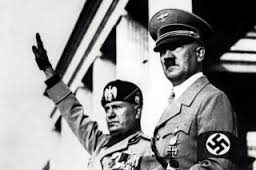 Neutrality Acts- 1935
Supported by FDR
Banned sale of weapons to any nation at war
October 1935- Italy invades Ethiopia

But FDR supported internationalism: idea that trade is good for peace and prosperity between nations.
Axis Aggression
1937: Japan invades China
FDR sells weapons to China anyway.

Dec. 1940: Lend-Lease Act
Allowed U.S. to sell weapons to                               any nation “vital to the defense of                         the U.S.” (So…Britain)
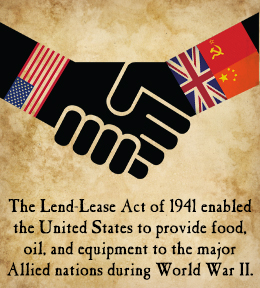 “Hemispheric Defense Zone”
FDR claimed the Western hemisphere was neutral, and ordered U.S. Navy to patrol Western Atlantic. 
U.S. Navy reported locations of German subs to the British.
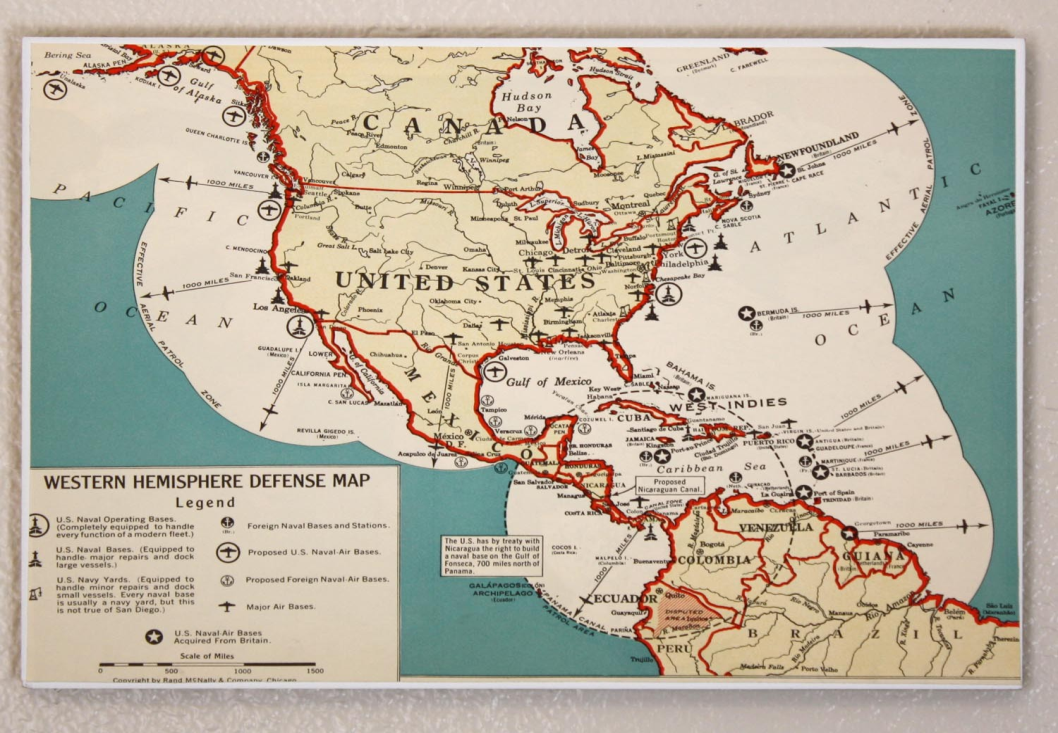 The Atlantic Charter
August 1941: Churchill and FDR commit to “defense of democracy”.
September 1941- German sub fired on an American destroyer that was spying on it.
FDR orders “shoot-on-sight” policy.
Oct. 1941- Germany bombed American ship, the Reuben James, killing 100 sailors.